Траектории режимов
7
10
Ось демократия-диктатура
На смену транзитологии приходит гибридология:
Первая категоризация: Larry Diamond, “Thinking About Hybrid Regimes,” Journal of Democracy 13, no. 2 (April 2002): 21.
Вторая категоризация: Marc Morjé Howard and Philip G. Roessler, “Liberalizing Electoral Outcomes in Competitive Authoritarian Regimes,” American Journal of Political Science 50, no. 2 (April 1, 2006): 367
Третья категоризация: János Kornai, “The System Paradigm Revisited,” Acta Oeconomica 66, no. 4 (1, 2016): 565
[Speaker Notes: Hybrid regime helyett grey zone?]
Удвоение идеальных типов режимов, разработанных Корнаи
Либеральная демократия – это тип демократии, для которого характерны: (1) непатрональная правящая элита, (2) в качестве правящей партии – партия политиков и (3) доминирование формальных институтов.
Патрональная демократия – это тип демократии, для которого характерны: (1) неформальная патрональная правящая элита, (2) в качестве правящей партии – партия вассалов и (3) доминирование полуформальных институтов.
Консервативная автократия – это тип автократии, для которого характерны (1) управляющая партия, (2) рыночная координация и доминирование частной собственности, и (3) управляемость идеологией.
Патрональная автократия – это тип автократии, для которого характерны (1) партия-«приводной ремень», (2) реляционное перераспределение рынка и доминирование власти-собственности, и (3) использование идеологии.
Коммунистическая диктатура – это тип диктатуры, для которого характерны (1) бюрократическое перераспределение ресурсов (монополия государственной собственности), (2) системосмазывающая коррупция и (3) тоталитаризм.
Диктатура с использованием рынка – это тип диктатуры, для которого характерны (1) динамический баланс рыночной координации, бюрократического перераспределения ресурсов и реляционного рыночного перераспределения, (2) системоразрушающая коррупция и (3) неограниченность власти.
Принципы толкования посткоммунистических режимов(объединяя политическое, экономическое и социологическое измерения)
Эстония
Польша
Китай
Румыния
Грузия
Македония
Украина
Молдова
Казахстан
Венгрия
Россия
Чехия
(Страны по состоянию на 2019 год)
[Speaker Notes: Arányos választási rendszer, osztott végrehajtó hatalom – ez kell, hogy ne tudjon egyetlen politikai vállalkozás kontrollálatlan hatalomhoz jutni, tehát ezek tudják stabilizálni a patronal democracy multi-pyramid rendszerét]
Гибридные типы режимов (политические)
Либ. дем.
Закрытый автор.
Элект. дем.
Конкурентный авторитаризм
Гегемонистский авторитаризм
Множественность сетей власти / легитимность
Мультипирамид. сеть/ Легально-рацион. легит.
Однопирамид. сеть/ Субстант.-рацион. легит.
Ограниченность власти
Тоталитарна
Ограничена
Не ограничена
Члены правящей партии
Партия функционеров
Партия политиков
Партия вассалов
Функция правящей партии
Управляющая партия
Партия-государство
Партия-приводной ремень
Патрональность управления
Непатрональное
Бюрократически патрональное
Неформально патрональное
Формальность институтов
Формальные
Полуформальные
Неформальные
Доминирующий экономический механизм / доминирующая форма собственности
Бюрокр. перераспр. ресурсов/ гос. собственность
Рыночная координация/ частная собственность
Реляционное перераспр. рынка/  власть-собственность
Коррупция
Системосма-зывающая коррупция
Системоразрушающая коррупция
Системообра-зующая коррупция
Идеология
Идеологически нейтрален
Управляется идеологией
Пользуется идеологией
Автономия гражданского общества
Отсутствует
Свободно
Подчинено
A
D
B
C
Первичные траектории посткоммунистических режимов
Смена конфигурации диктатуры
Эстония
1985-1991
1992-
1964-1985
Румыния
1947-1989
1996-2008
2014-
1989-1996
2008-2014
Казахстан
1964-1984
1985-1991
1992-1994
1995-
Китай
1957-1978
1980-1991
2012-
1991-2012
A
Вторичные траектории посткоммунистических режимов
B
C
D
Польша
1964-1980
2015-
1990-2015
1980-1989
Чехия
1990-2013
1948-1989
2013-
Венгрия
1949-1968
1990-1998
2002-2010
1968-1990
1998-2002
2010-2018
2018-
Россия
1964-1985
1985-1991
1991-1999
1999-2003
2003-2012
2012-
Типичные способы возврата с различных стадий автократических изменений
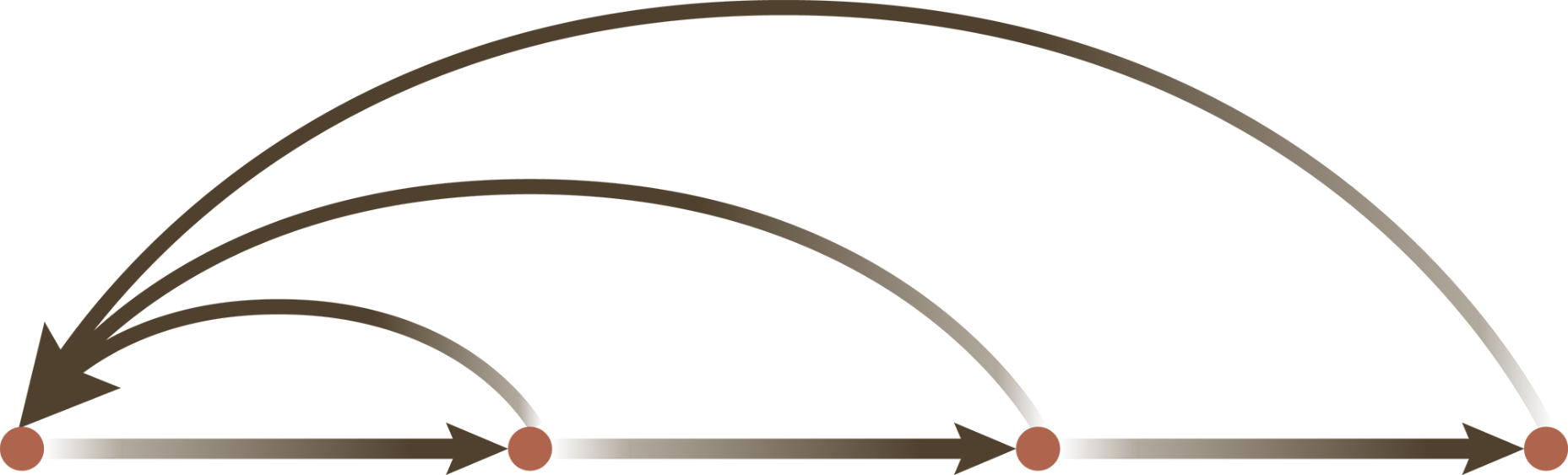 Экстраэлекторальная реституция
Электоральная /  экстраэлекторальная реституция
Электоральная коррекция
Автократический прорыв
Автократическая консолидация
Попытка установления автократии
Украина
1964-1985
1985-1991
1992-1997
2005-2009
2014-
1998-2004
2010-2013
Македония
1964-1985
1985-1991
1992-1998
1999-2006
2017-
2007-2016
Молдова
1985-1991
1964-1985
2010-2015
1992-2000
2020-
2001-2009
2016-2019
Грузия
1964-1985
1985-1991
2004-2012
1992-1995
2013-
1995-2003